Comunicação Digital
Amostragem
Ideal
Natural (PAM)
Prática (PAM)
É a base para o estudo da Comunicação Digital.
Multiplexação por Divisão do Tempo - TDM.
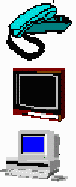 Marcelo B. Joaquim e M.A. Romero
1
1.  O Processo de Amostragem
Conversão AD
Sinal Discreto
no Tempo
Sinal
Digital
Sinal Contínuo
no Tempo
m(t)
s(t)
A amostragem é uma operação básica em Processamento Digital de Sinais e em Comunicação Digital.
Converte um sinal contínuo no tempo em amostras regularmente espaçadas (sinal discreto no tempo).
A quantização das amplitudes do sinal discreto no tempo fornece o sinal digital
Para que este procedimento tenha utilidade prática é importante a escolha adequada da Taxa de Amostragem.
A taxa ( ou freqüência) de amostragem é escolhida baseando-se na freqüência máxima do espectro do sinal.
Tipos de amostragem: Ideal - Natural e prática (sample-hold)
Marcelo B. Joaquim e M.A. Romero
2
1.1.  Amostragem Ideal
m(t)
s(t)
Admitindo m(t):
 Sinal de energia finita.
 Freqüência máxima do seu espectro: W Hz.
A amostragem é obtida multiplicando m(t) por um trem de impulsos regularmente espaçados por Ta segundos, como mostra a figura abaixo.

m(t)
s(t)=m(t).p(t)
p(t)
×
m(t)
Marcelo B. Joaquim e M.A. Romero
3
No domínio da freqüência:
Fourier de p(t):
Fourier de s(t):
O processo de amostragem de um sinal de energia finita e contínuo no 
      tempo resulta em um espectro periódico com período igual à taxa de
      amostragem.
  S(f) consiste de cópias regularmente espaçadas de fa de M(f).
Marcelo B. Joaquim e M.A. Romero
4
M(f)
-W
W
f
S(f)
-2fa
-fa
-W
W
fa
2fa
No domínio da freqüência:
S(f) consiste de cópias 
    igualmente espaçadas de M(f).
Para não ocorrer superposição
     de Espectros deve-se ter:
Um filtro passa-baixas com 
     corte em  fc=W recupera o
     sinal original.
Teorema da Amostragem - ( Nyquist )
“Um sinal limitado em banda, que não tem componentes de freqüência acima de W Hz, pode ser reconstruído ou recuperado a partir de suas amostras tomadas a uma taxa maior ou igual a 2W amostras por segundo [Hz].”
Marcelo B. Joaquim e M.A. Romero
5
fa < 2W
S(f)
f
M(f)
-2fa
-fa
-W
W
fa
2fa
f
-fa/2
fa/2
Superposição Espectral : “Aliasing”
Ocorre quando a desigualdade anterior não é satisfeita, isto é: fa < 2W.
  Neste caso as cópias de M(f) se superpõem.
  O sinal não pode mais ser recuperado sem distorção
Aliasing
Na prática o espectro dos sinais não são estritamente limitados.
  No entanto eles decrescem com a freqüência
  Assim uma superposição espectral sempre irá ocorrer.
  O erro entre os sinais original e reconstruído é dado por:
Limita-se o sinal em banda antes da amostragem através de um FPBx.
Marcelo B. Joaquim e M.A. Romero
6
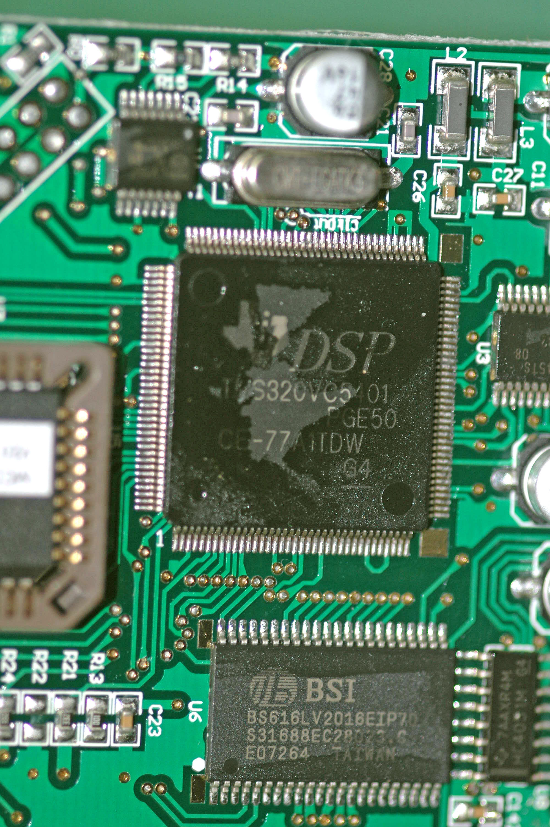 Bits no Transmissor
Portadora Analógica
7
Bits no Receptor
By Mataresephotos - http://fotosbsb.com.br, CC BY 3.0, 
https://commons.wikimedia.org/w/index.php?curid=15088292
Antena
Antena
ADC
Digital
Signal
Processing
Processamento
Da Portadora
Analógica
Processamento
Da Portadora
Analógica
DAC
1.2.  Amostragem Natural (Modulação por Amplitude dos Pulsos)
p(t)

Ta
m(t)
s(t)=PAM
A amostragem é obtida multiplicando o sinal por um trem de pulsos de
     largura  e regularmente espaçados.
  As amplitudes dos trem de pulsos são variadas de acordo com o sinal
     m(t) (PAM).
  Este processo é conhecido como amostragem natural..
m(t)

s(t)=m(t).p(t)
FPBx
p(t)
Modulação por Amplitude dos Pulsos
( PAM )
Marcelo B. Joaquim e M.A. Romero
8
S(f)
M(f)
f
f
W
-fa
2fa
-2fa
fa+W
fa
fa-W
W
-W
p( t ) em série de Fourier
Portanto s( t ) pode ser escrito como:
Calculando a Transformada de Fourier
Marcelo B. Joaquim e M.A. Romero
9

1.3.  Amostrador - Segurador
m(t)
+
s(t)
-
T2
T1
C

É a amostragem prática utilizada nos conversores AD.
  T1 e T2  duas chaves eletrônicas.
  Um pulso é aplicado em T1 →  O transistor conduz...
      ● Carrega o capacitor com m(t).
       ● mantém a tensão durante a conversão AD.
  Após   segundos aplica-se um pulso em T2 →  T transistor conduz...
      ●  descarrega o capacitor.
  Após Ta segundos aplica-se novamente um pulso em T1.
Marcelo B. Joaquim e M.A. Romero
10

1/
|H(f)|
f
Ta
Neste caso:
Espectro:
Observe que as amplitudes são atenuadas pela seguinte função:
1/   >> W
Na recepção há a necessidade de se fazer uma equalização.
Marcelo B. Joaquim e M.A. Romero
11
FPBx
FPBx
FPBx
Canal
FPBx
sincronismo
FPBx
FPBx
2.  Multiplexação por Divisão do Tempo - TDM
As amostras ocupam somente uma fração do tempo.
  O intervalo ocioso entre duas amostras consecutivas pode ser ocupado
     por amostras de outros sinais.
  Este conceito de partilha é o princípio básico do TDM.
O filtro passa baixas elimina as freqüências indesejáveis do sinal.
 Atenuação de 30 a 40 dB na freqüência W.
 Elimina as freqüências que não são importantes. 
 Limita o espectro na freqüência W Hz.
Marcelo B. Joaquim e M.A. Romero
12
quadro
Ta seg.
A chave comutadora amostra os sinais:

  Freqüência levemente superior à freqüência de Nyquist (2W Hz)
  Coloca, em cada revolução, uma amostra de cada canal em sua saída.
  Este conjunto de amostras é denominado de quadro.
  Em cada quadro tem-se uma amostra de cada canal.
Largura de faixa mínima do canal de transmissão:
BWMIN = Nfa/2 = NW,
No receptor tem-se as operações inversas:
  separação dos sinais e filtragem.
  Dois tipos de sincronização são necessárias para a recepção correta:
 sincronismo de quadro: (estabelece o início de um grupo de amostras)
 sincronismo de palavra: (separação correta dos canais)
Marcelo B. Joaquim e M.A. Romero
13
Problemas da transmissão PAM:

  Distorções provocadas pela resposta de amplitude e fase do canal.
  Ruídos e interferências durante a transmissão.
  Este tipo de transmissão não é utilizado a não ser para pequenas
     distâncias.
Solução:
  Codificar digitalmente as amostras antes da transmissão.
  Modulação por Código de Pulsos (PCM)
  Modulação Delta (MD)
  Outros tipos
Marcelo B. Joaquim e M.A. Romero
14